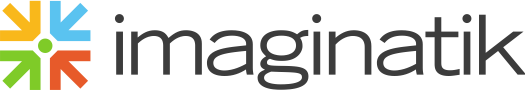 Recognition
August 2015
Research
There is EXHAUSTIVE Research on this Topic
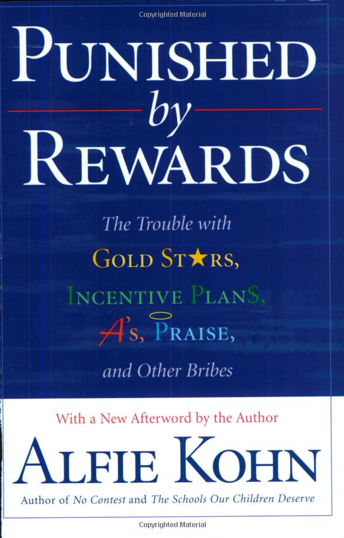 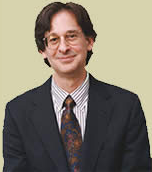 Key Message:  Don’t be fooled by short term impacts of tangible rewards, they’ll fail in the long run
“In the real world, even if not in the laboratory, rewards must be judged on whether they lead to lasting change – change that persists when there are no longer any goodies to be gained.  This is the key question to pose to a manager who claims that performance in her division jumped after an incentive plan was introduced, or to a teacher who brags that his students read more books when they are given treats for doing so.  We want to know what happens to productivity, or to the desire to read, once the goodies have run out.”
….More Research
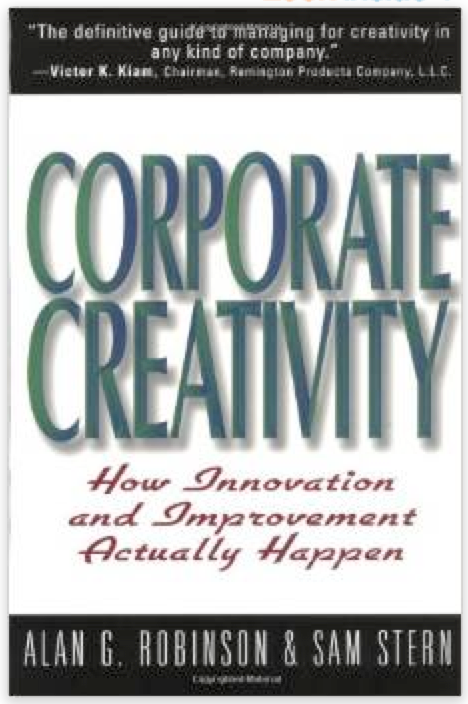 Key Message:  Intrinsic motivation beats extrinsic every time creativity is involved
“Ironically, the very success of IdeAAs in Action makes it harder for American to move to a higher level of creative performance.  The question that American has to face, as will other companies that presently use rewards to try to motivate creativity, is how to wean employees off these rewards and strengthen their intrinsic motivation.  The greater the company’s dependence on financial rewards, the deeper the hole that has been dug.”
…More Research
“…instead of restraining negative behavior, rewards and punishments can often set it loose – and give rise to cheating, addiction and dangerously myopic thinking…. many practices whose effectiveness we take for granted produce counterintuitive results:  They give us less of what we want and more of what we don’t want.”
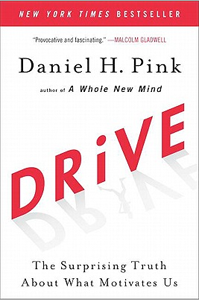 Key Message:  Design in Autonomy, Mastery & Purpose
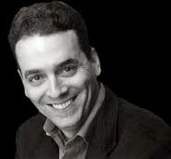 …Last One
“…making progress (being productive and creative) leads to positive inner work life.  This creates the progress loop, the self-reinforcing process in which progress and inner work life fuel each other.”
“Across all study participants, there was a 50 percent increase in the odds of having a creative idea on day when people reported positive moods, compared with days when they reported negative moods.”
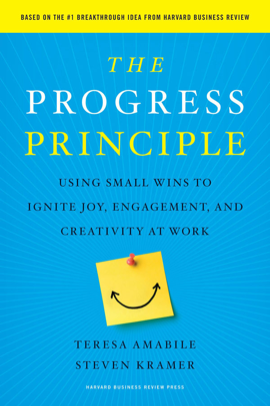 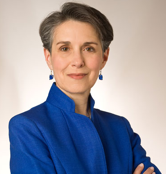 Key Message:  Helping people make progress at work lifts their moods at work.  A happier person has more creativity to offer.
Bottom Line to Great Design…
Do your homework

Throw out any preconceived notions
Carrot / Stick
Money Motivates Everyone
I design one static system that lasts “forever”

Educate people along the way
Design approach
Lessons Learned - Raffles
Raffles generally produce low quality results
People submit poor quality, or duplicate content to boost chances of winning.
The best people want to be rewarded for quality and thoughtfulness, not for just a chance of winning.
You have to announce the raffle winner, which may be for a poor quality idea or comment.
Lessons Learned – Leader Boards
Similar to raffles, this practice drives quantity
Your top few individuals often get a bad rap – they must be cheating
The only way for me to “win” is to game the system

As an alternative, post data for departments, business units, locations, etc. to encourage positive competition
Lessons Learned – What Works
Provide immediate feedback
Use the idea confirmation & contributor communication to provide quick positive reinforcement 
Recognize Behaviors that Deliver Quality 
Spotlight ideas that are thought provoking
Highlight desired behaviors  - creative problem solving, collaboration & driving business value
Demonstrate Commitment
Show progress
Tell stories
Be visible 
Create a program that is perceived as fair
Allows everyone an opportunity to “win”
Allows you to reward equally for desired behaviors rather than the value of the idea
Allows you to reward before the value of the idea is even contemplated
Define Key Behaviors
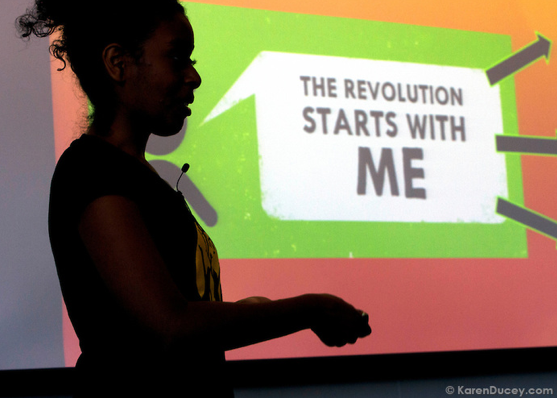 [Speaker Notes: Why did you run multi-line?]
Program Journey
Where are you in the overall journey?
Brand new, need to increase awareness & demonstrate the desired behaviors
Have some experience, some strong implementations, so we have great stories to share and heroes to celebrate
Lots of experience and we are moving towards recognizing breakthroughs & big impacts
Put the Objectives on Paper
Put Objectives on Paper
Thank you.